Learning the rhythm
Pass the ball
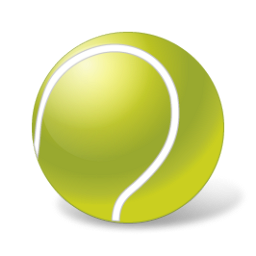 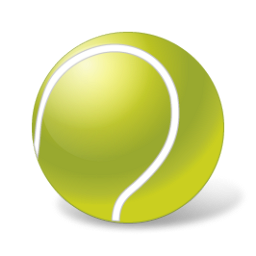 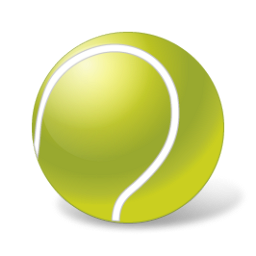 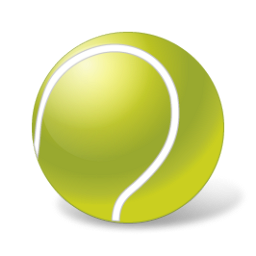 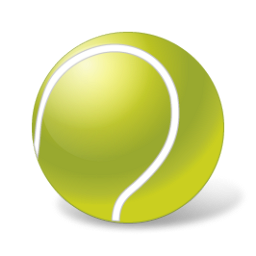 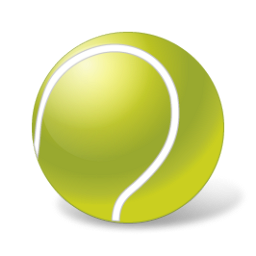 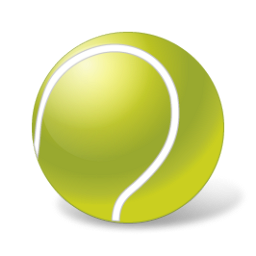 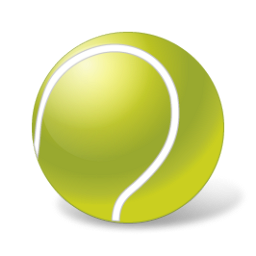 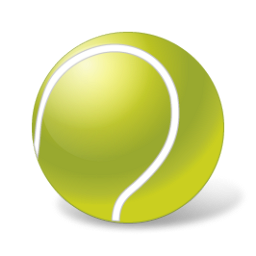 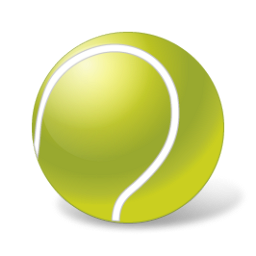 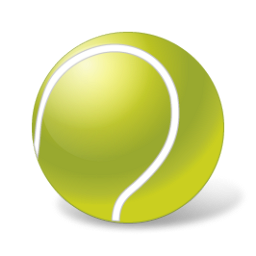 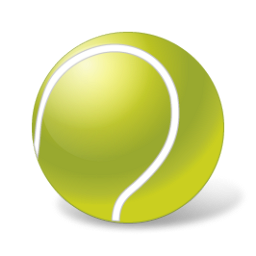 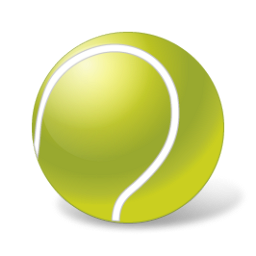 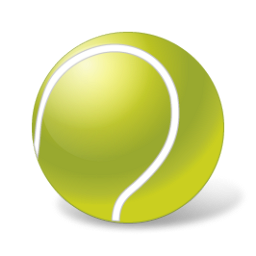 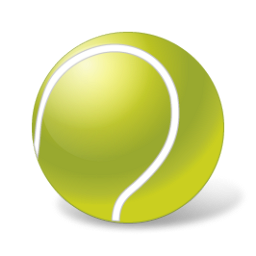 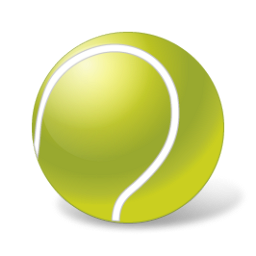 Ta
Sa
Ti-ti
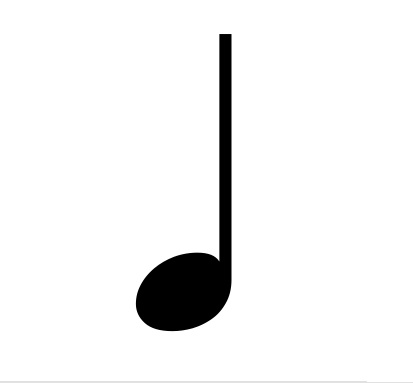 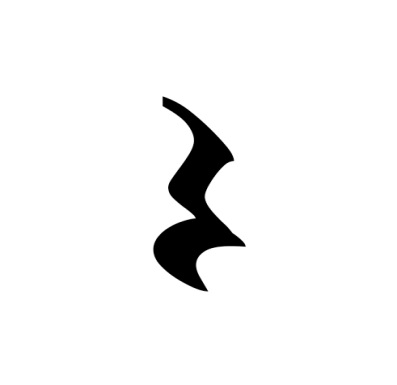 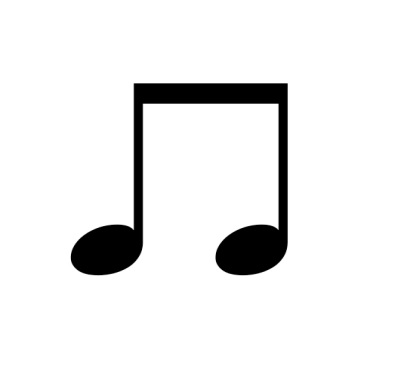 This song has 3 “musical words”
When we see the symbol we say ….
And we play ….
Can you place the rhythm time names over the pictures of the balls?

What do the balls represent?

What does the stick Notation represent?
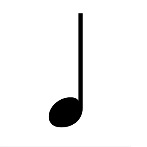 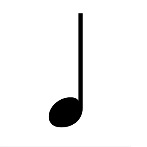 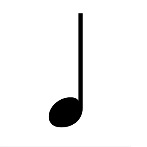 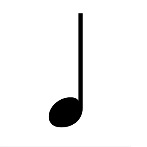 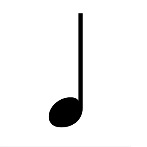 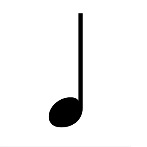 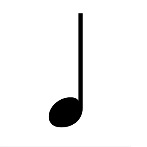 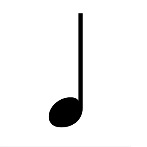 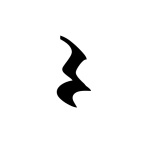 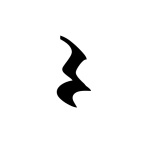 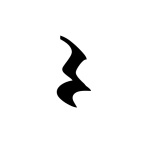 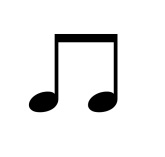 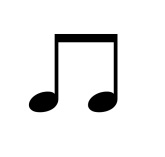 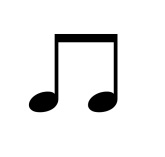 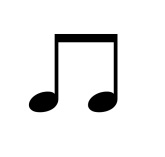 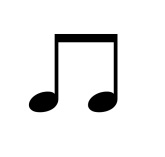